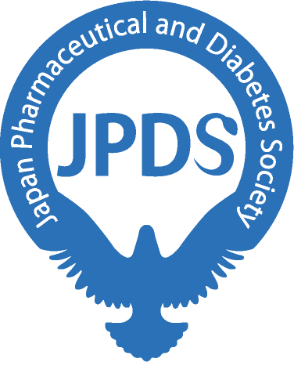 日本くすりと糖尿病学会
ＣＯＩ開示
筆頭演者名：○○　○○（所属）
演題発表に関連し、開示すべきCOI関係にある企業などとして、
顧問：A薬品工業
COI申告書が「有」に該当する項目をすべて記載する。
（「無」の項目は記載不要）
講演料：B製薬、Cファーマ
治験・受託研究・共同研究費：D製薬株式会社
奨学寄附金： B製薬、E薬品株式会社
・企業・団体名を記入
・金額の記載は不要
Japan  Pharmaceutical  and  Diabetes  Society